METAL VE AMETALLERİN ÖZELLİKLERİ
Metallerin Özellikleri
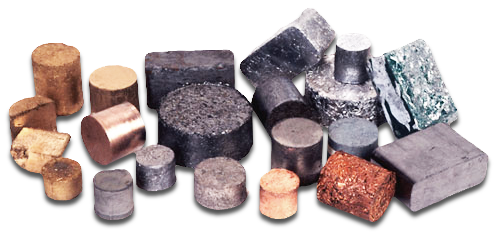 1.Periyodik tablonun solunda bulunurlar.
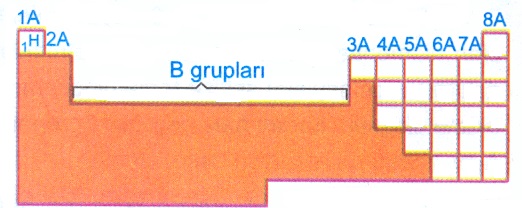 2. Son katmanlarında 1,2 veya 3 elektron bulunur. Elektron vermeye yatkındırlar.
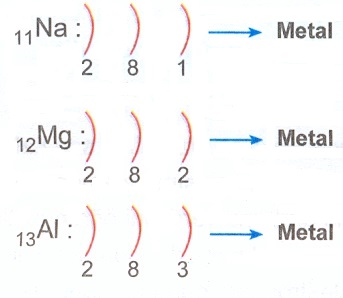 3. Kırılgan değildirler, işlenebilirler. Tel ve levha haline getirilebilirler.
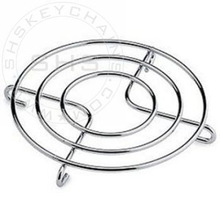 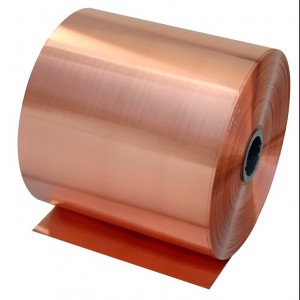 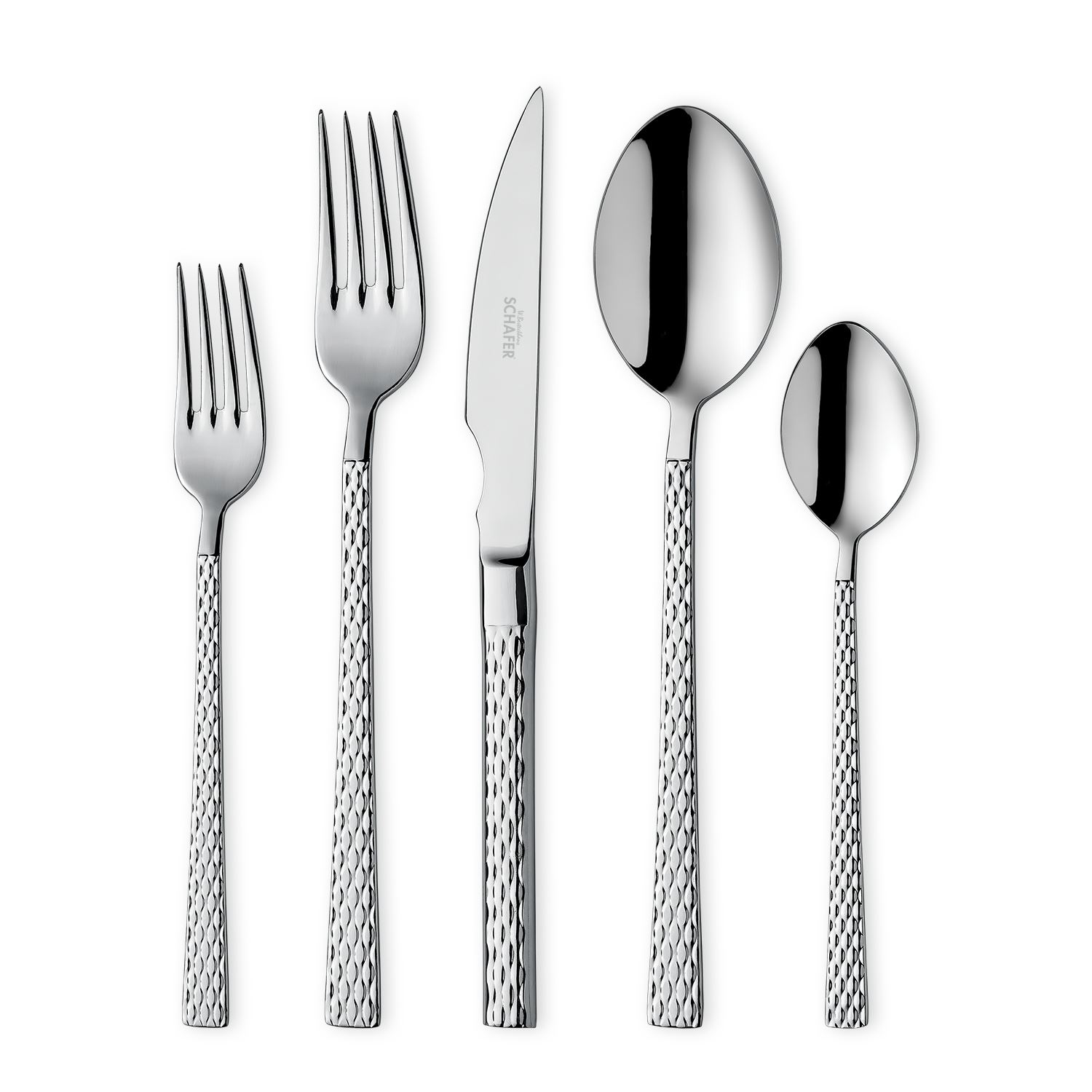 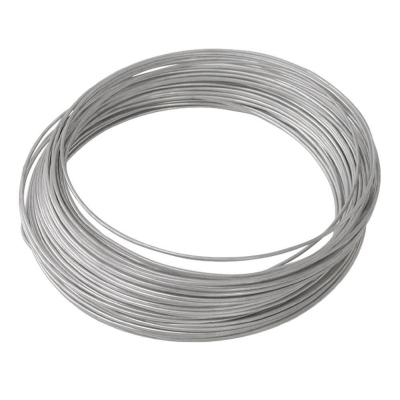 4. Oda sıcaklığında cıva hariç hepsi katıdır.
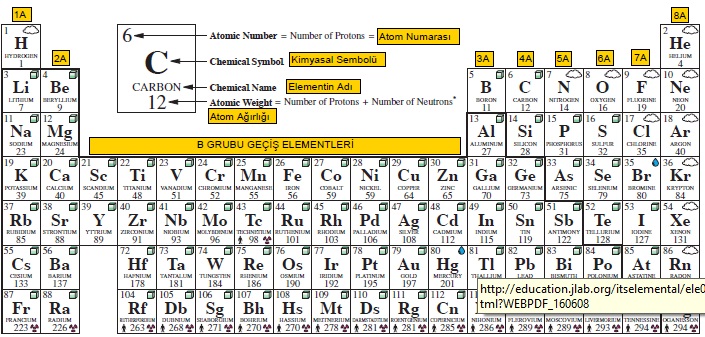 5. Isıyı ve elektriği iyi iletirler.
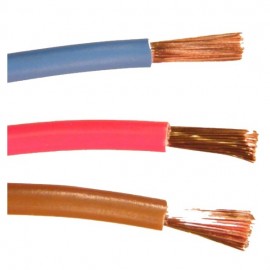 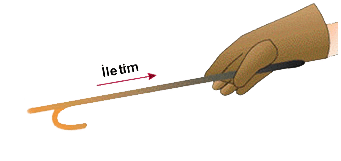 6. Parlak görünüme sahiptirler.
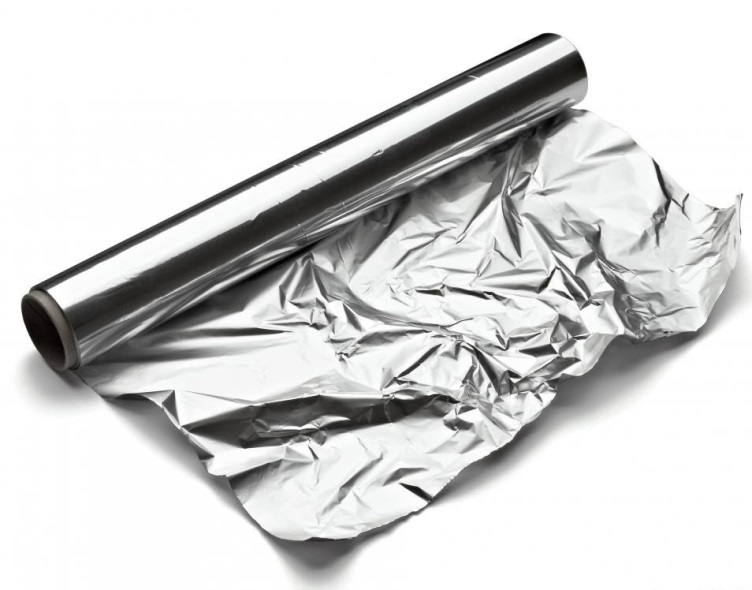 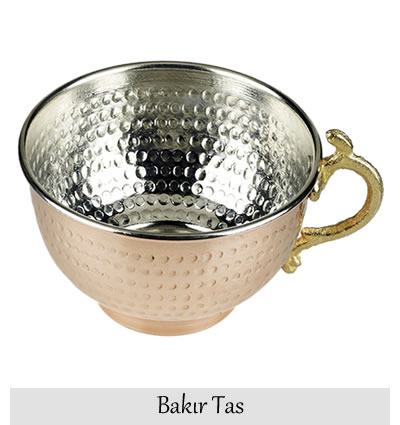 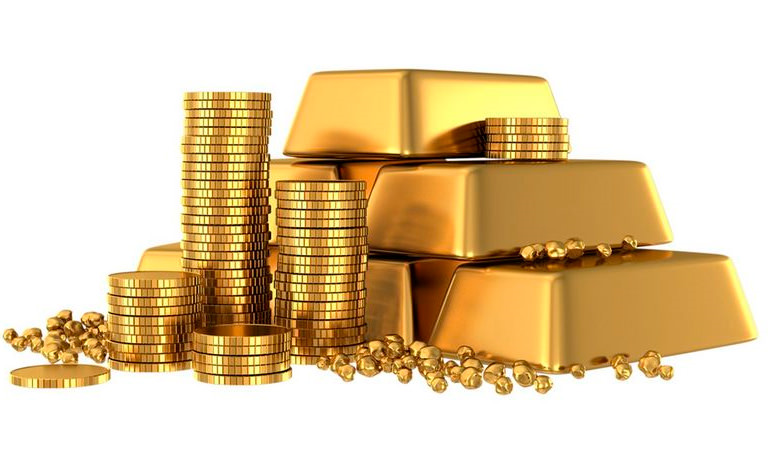 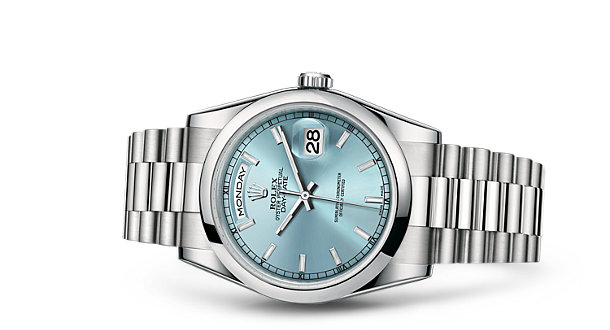 7. Esnektirler eğilip bükülebilirler.
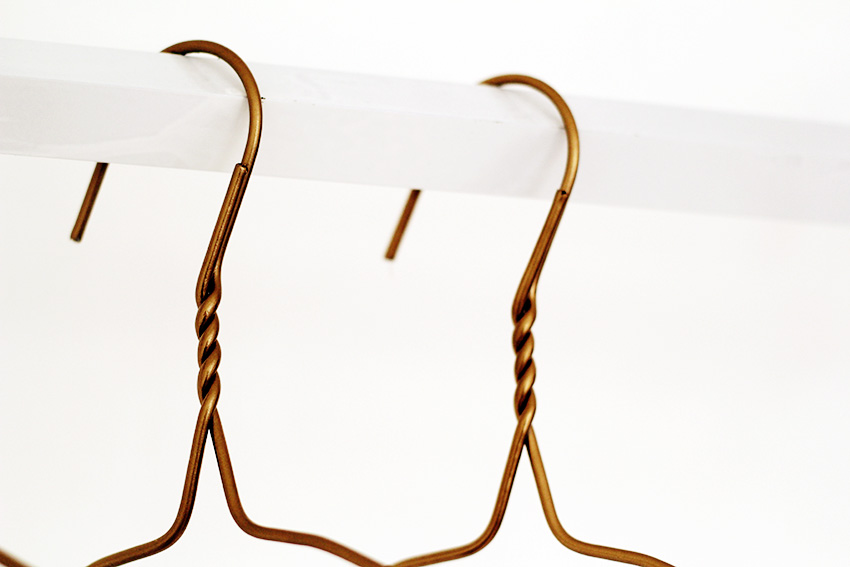 8. Kendi aralarında elektron alışverişi yapmazlar, dolayısıyla kendir aralarında bileşik oluşturmazlar.Ancak kendi aralarında alaşım adı verilen çözeltiler(homojen karışım) oluştururlar. Örn: Çelik, bronz, tunç, lehim.
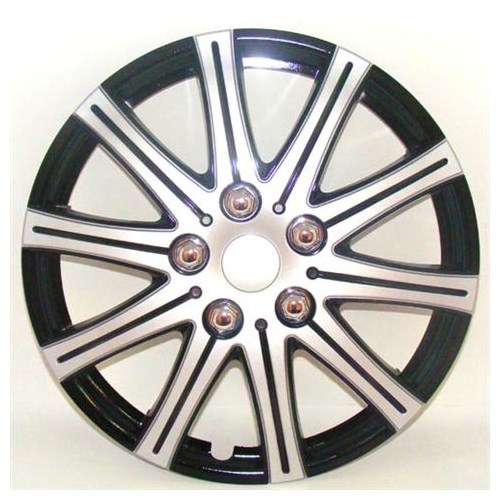 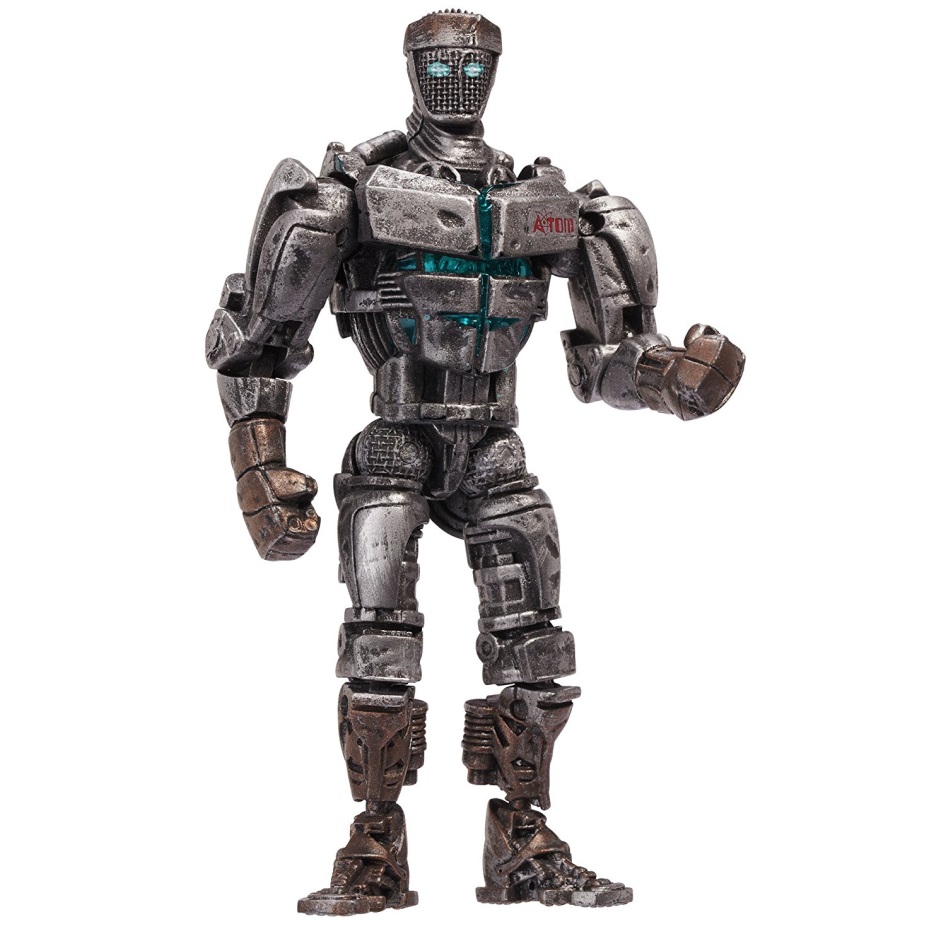 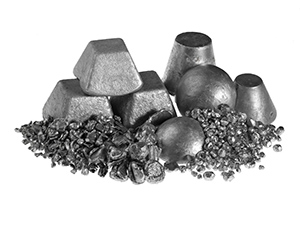 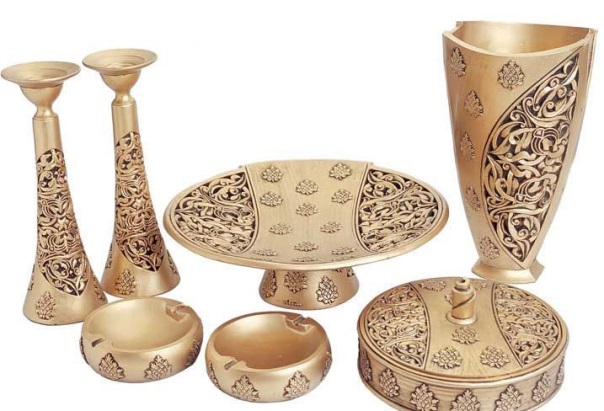 9. Elektron vererek katyon (+) yüklü iyon oluştururlar.
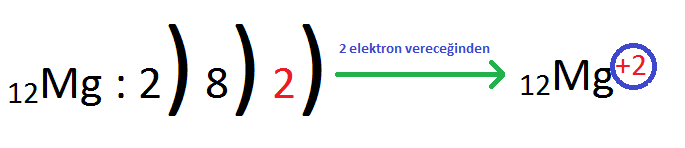 Ametallerin Özellikleri
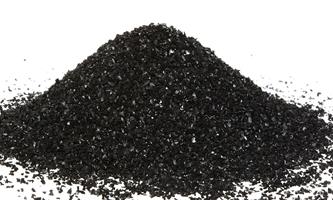 1. Periyodik cetvelin sağ tarafında bulunurlar.(H hariç)
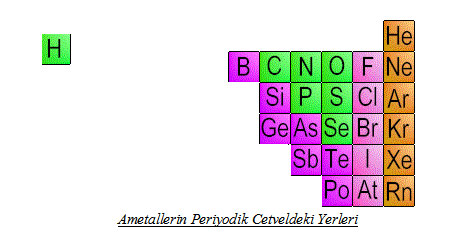 2. Son katmanlarında 5,6 veya 7 elektron bulunur. Elektron almaya yatkındırlar.
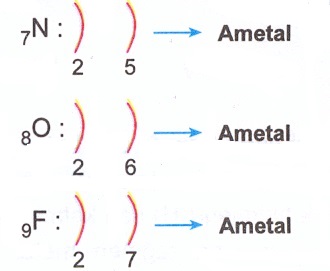 3. Kırılgandırlar, işlenemezler. Tel ve levha haline getirilemezler.
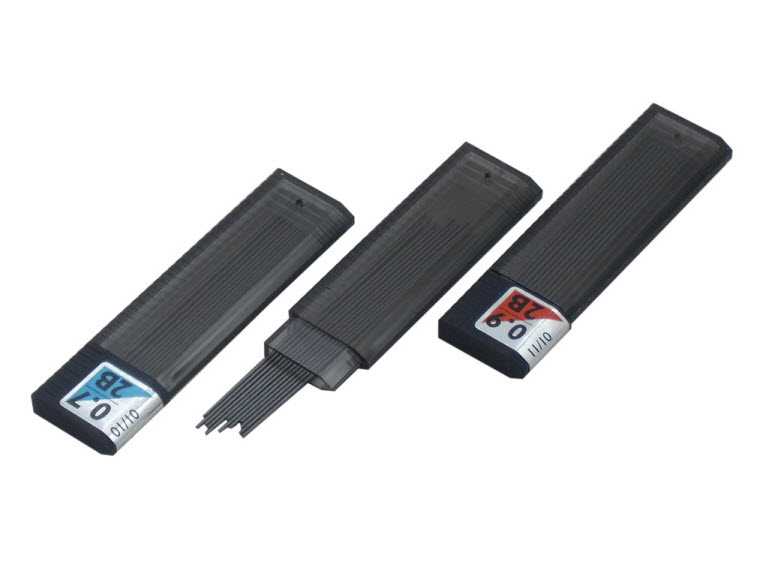 4. Oda sıcaklığında katı, sıvı veya gaz halde bulunabilirler.
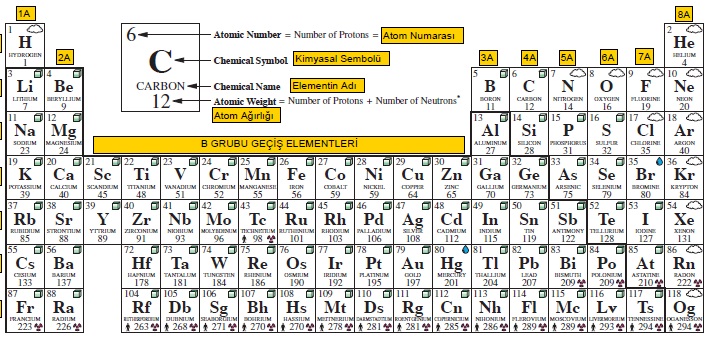 5. Isıyı ve elektriği iyi iletmezler.
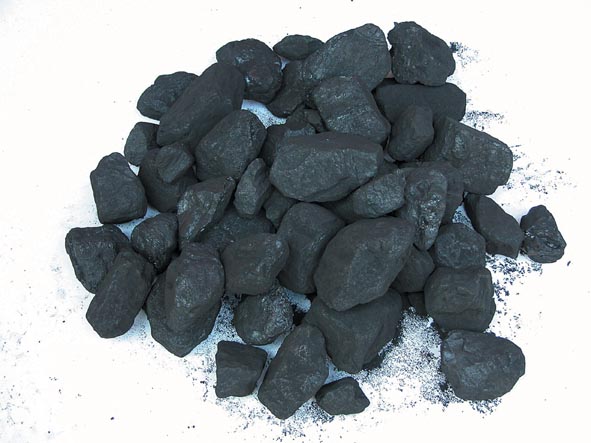 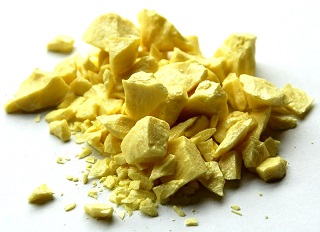 6. Mat görünüme sahiptirler.
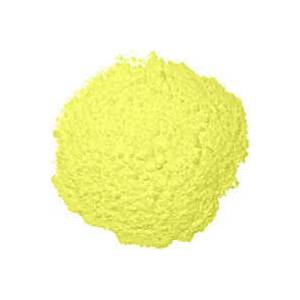 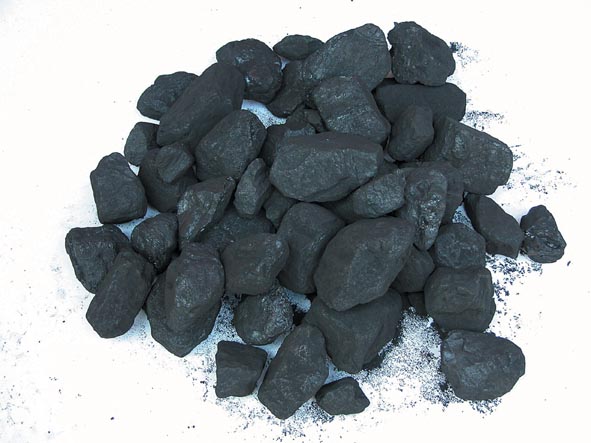 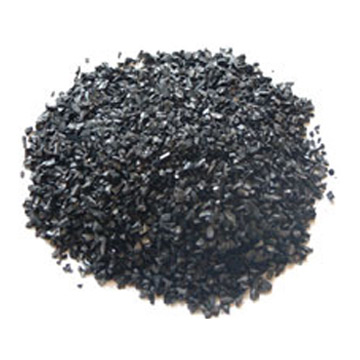 7. Hem kendi aralarında hem de metallerle bileşik oluşturabilirler.
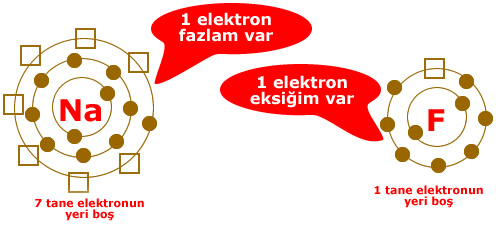 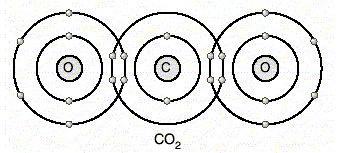 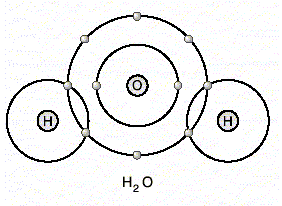 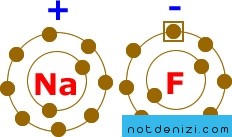 8. Elektron alarak anyon(-) yüklü iyon oluştururlar.
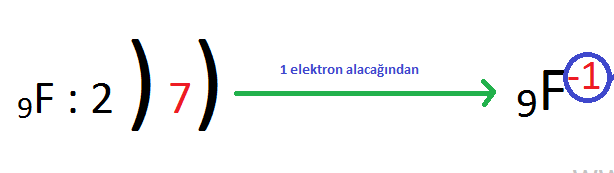